SINAV KAYGISI
ÖĞRETMEN OTURUMU
PAYLAŞACAKLARIMIZ
Kaygı nedir?
Kaygının belirtileri (fizyolojik, psikolojik, davranışsal)
Kaygının motive edici gücü
Sınav kaygısı nedir?
Giriş biletleri nelerdir?
Öğretmenin rolü ve Öneriler
KAYGI NEDİR?
Kaygı 
Kişiliğimize yönelik bir tehdit olarak algıladığımız, 
Nedeni ve kaynağı bilinmeyen, 
Temel inançlardan (algılar, öğrenmeler, geçmiş yaşantılar…) etkilenen; 
Psikolojik, fiziksel ve davranışsal belirtilerle ortaya çıkan bir duygu durumudur. 
 		Temelde rahatsızlık veren, olayın kendisi değil;  bizim için taşıdığı anlamdır.
KORKU NEDİR?
Korku 
	Nedeni ve kaynağı bilinen, fiziksel bir tehdit
oluşturan durum karşısında gösterdiğimiz
duygusal tepkidir.
Korku ve kaygı zaman zaman birbiri ile karıştırılan duygulardır.
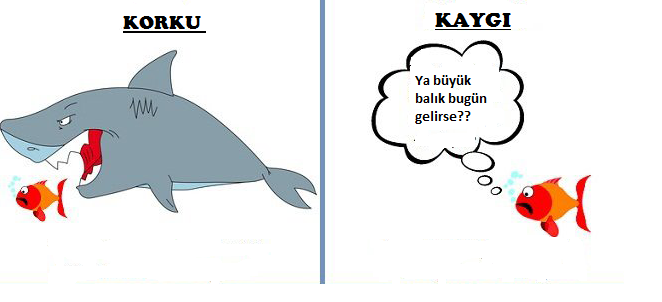 KAYGININ BELİRTİLERİ
Fizyolojik belirtiler
Psikolojik belirtiler
Davranışsal  belirtiler
FİZYOLOJİK BELİRTİLER
Terleme
Kalp atışında hızlanma
Mide bulantısı
Aşırı uyku veya uykusuzluk
İştahsızlık
Bağırsak hareketleri (ishal, kabızlık)
Nefes darlığı
Konsantrasyon bozukluğu
Yeme alışkanlıklarında değişme
Yorgunluk belirtileri
PSİKOLOJİK BELİRTİLER
Kontrolü kaybedeceği hissi
Güvensizlik
Endişe
Huzursuzluk
İçe kapanıklık
Öfke
Kızgınlık
Korku
Ümitsizlik
Hayal kırıklığı
Suçluluk
Mutsuzluk
DAVRANIŞSAL BELİRTİLER
Aşırı hareketlilik veya hareketlerde yavaşlama
Kaçınma
Günlük aktivitelerinden uzaklaşma
Zamanı kullanamama
Riskli davranışların artması
KAYGININ MOTİVE EDİCİ GÜCÜ
Kaygı, insanın temel duygularından biri olarak kabul edilmektedir. Her insan bir miktar kaygı yaşar. Sınavlara hazırlanırken, topluluk önünde konuşma yapmadan önce ya da yeni bir ortama girdiğimizde tedirginlik ve huzursuzluk yaşayabiliriz.

Araştırmalara göre belirli bir düzeyde olan kaygı motive edicidir. Öğrenme gücünü harekete geçirme, çalışma alışkanlıklarını düzenleme, çevre ile olumlu iletişim kurma, yeni bilgiler öğrenme ve zamanı verimli kullanma becerileri geliştirme konularında destekleyici olabilir.
SINAV KAYGISI
Sınav kaygısı,
Bilginin sınav sırasında etkili bir biçimde kullanılmasına engel olabilen, 
Fiziksel, duygusal, davranışsal ve zihinsel unsurlardan oluşan,
Hoşlanılmayan ve kişiye rahatsızlık veren,
Motivasyonu olumsuz etkileyebilen,
Başarının düşmesine yol açabilen,
bir duygu durumu olarak tanımlanabilir.
GİRİŞ BİLETLERİ (Çocuklar)
“Sınavlardan daha önce aldığım notları alamıyorum.”
“Bir türlü dersin başına oturmak istemiyorum.”
“Verimli ders çalışmaymış, bıktım aynı şeyleri duymaktan.”
“Bana kimse sınavlar nasıl gidiyor, iyi çalışıyor musun diye sormasın.”
“Uzun süre çalışamıyorum, dikkatim hemen dağılıyor.”
“Arkadaşlarıma bile tahammül edemiyorum.”
“Başım ağrıyor, sürekli yemek yiyorum, bazen çok uyuyorum bazen hiç uyuyamıyorum…”
“Çok çalışıyorum bir türlü istediğim sonucu alamıyorum.”
GİRİŞ BİLETLERİ (Öğretmenler)
“Bu yıl sınavımız var.”
“Notları birden düştü.”
“Dersi dinletemiyorum.”
“Ödevlerini yapmıyor.”
 “Sınav lafını ağzıma alamıyorum.”
“Boş bırakmaya gelmiyor.”
“Arkadaşlarıyla gezmekten ders çalıştığı mı var!”
“Benim dersimden çıkan bütün soruları yapmalılar.”
SINAV KAYGISI NEYLE İLİŞKİLİDİR?
Sınavla ilgili algılarımız/düşüncelerimiz: 
“Tüm öğrencilerim istediği okula/bölüme girmeli.” “Ders konularını sınava kadar yetiştirmek zorundayım.”

Sınav sonrası duruma ilişkin düşüncelerimiz: “Tüm sınıfım başarılı olamazsa çok üzülürüm.” “Öğrencilerde olduğu gibi bizim başarımız da sınavlarla değerlendiriliyor.”


Sınav sonrası elde edebileceğimiz kazanımlara
verdiğimiz önem: “Okulumuzun sınav başarısı yüksek olursa seçilen okullar arasına gireceğiz.”
«Öğrencilerim sınavı kazanmak zorunda» yerine ..
«Öğrencilerimin ilgi, yetenek ve yeterliliklerini biliyorum. Onlara uygun yönlendirme yapabilirim»

«Ders konularını sınava kadar yetiştirmek zorundayım» yerine..
«Yeniden planlama yapabilirim» 

«Sınıfım başarılı olamazsa çok üzülürüm» yerine..
«Öğrencilerim kendi özelliklerine göre seçtikleri alanda başarılı olabilirler» 

«Öğrencilerde olduğu gibi bizim başarımız da sınavlarla değerlendiriliyor.» yerine..
«Okulumuz sportif, sanatsal ve sosyal etkinliklerle de adını duyurabilir» 
«Etkili öğretmenliği sınav sonuçlarıyla değerlendirmiyorum»

«Okulumuzun sınav başarısı yüksek olursa seçilen okullar arasına gireceğiz.» yerine..
«Benim de öğrencilerimin de başarılı olduğu farklı alanlar var»
ÖĞRETMENİN ROLÜ VE ÖNERİLER
Öğrencilerin gelişim dönemlerine ait özelliklerini bilmek
Her birini farklı potansiyele sahip bağımsız bireyler olarak tanımak 
Kıyaslama yanılgısına düşmemek
Öğrencilerin özelliklerine uygun beklenti oluşturmak
Öğrencilerle ilgili olumsuz beklenti içinde olmamak, önyargısız yaklaşmak
Öğrenmeyi kolaylaştırmaya çalışmak, öğrenmeyi sevdirmek,
ÖĞRETMENİN ROLÜ VE ÖNERİLER
Her öğrencinin başarabileceği bir "konu" ya da "etkinlik" vardır. Önemli olan bu fırsatın çocuğa verilmesidir.
 Öğrenciye başarısına bağlı olarak koşullu bir biçimde değer vermek yerine öğrenciyi kabul edici bir yaklaşım içinde olmak
Öğrencinin ihtiyaçlarını fark edip onlara duyarlı olmak 
Beden dili ve ses tonu ile verdiği mesajlara dikkat etmek,
“Kaygı, yarının faresinin, bugünün  peynirini yemesidir.”                                                 Samuel Smiles
TEŞEKKÜR EDERİZ…

Günsu ERTUNÇ
Raşide GÖVEBAKAN
Emine ÜN ATLAY
Gökçen KILIÇ
Hümeyra TOĞAN
Volkan ŞAHİN
Zeynep Burcu SÖYLER